Користење на “традиционални” медиуми
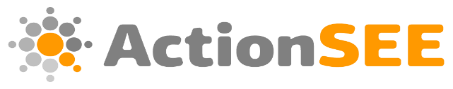 Основни функкции
Информативна функција 
Функцијата за формирање мислења 
Функција на општествено дејствување
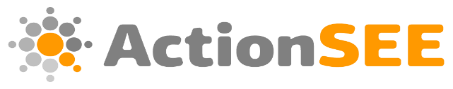 Социјални функции
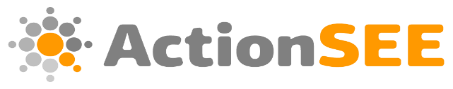 Општествени функции
Да обезбедат простор за јавноста да ги изнесе различните мислења, ставови, потреби и интереси, со цел да предизвика јавна дебата. 
Да овозможат комуникација меѓу сите социо-политички лица, како што е владата, парламентот, политичките партии, економските фактори и на пошироката јавност.
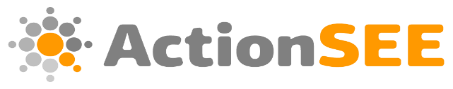 Дали “традиционалните” медиуми се важни денес?
“Традиционални” vs. Дигитални медиуми